স্বাগতম
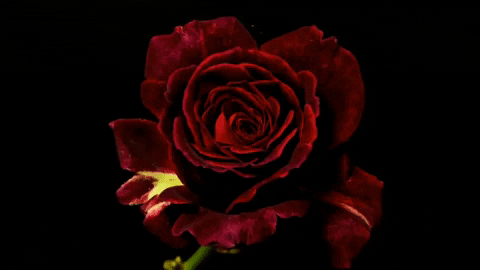 পরিচিতি
শিক্ষক 
মো:আলমগীর হোসাইন
প্রভাষক (উৎপাদন ব্যবস্থাপনা ও বিপণন)
সোনারগাঁ জি. আর. ইনস্টিটিউশন
সোনারগাঁও, নারায়নগঞ্জ।
Email- ah2966004@gmail.com
পাঠ
শ্রেণি – একাদশ
বিষয় - উৎপাদন ব্যবস্থাপনা ও বিপণন  
পত্র - প্রথম
অধ্যায় – ৬ষ্ঠ ( পণ্য ডিজাইন)
সময়ঃ ৫০ মিনিট
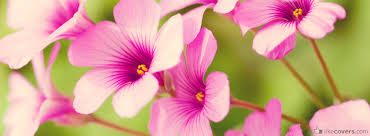 নিচের ছবিগুলো দেখো
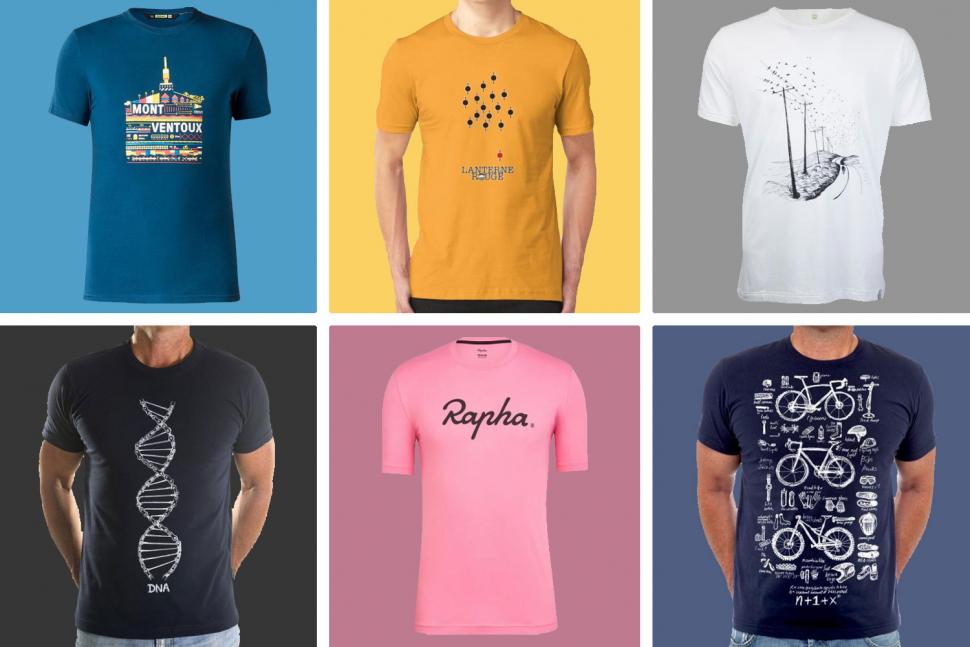 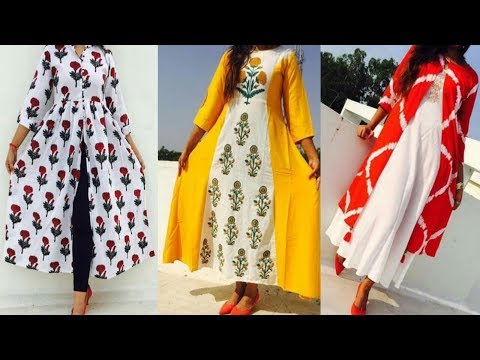 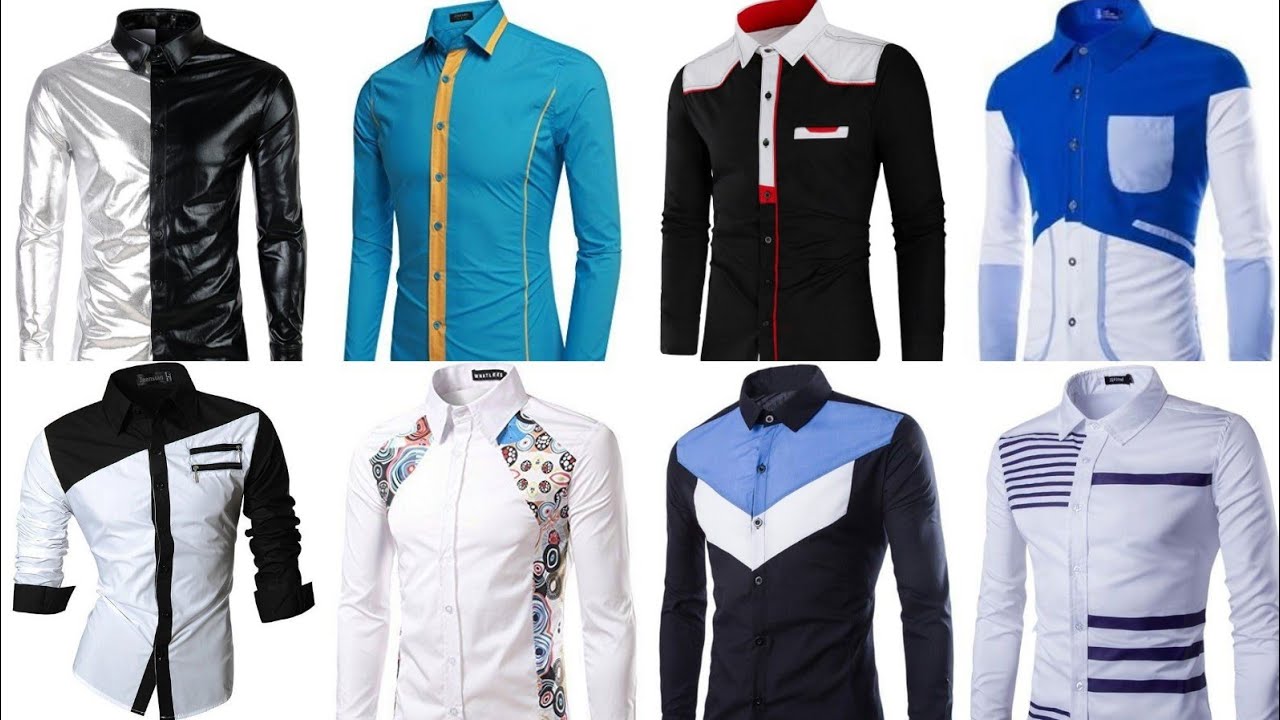 টি- শার্ট
জামা
ফুল শার্ট
পণ্য ডিজাইন
শিখনফল
এই পাঠ শেষে শিক্ষার্থীরাঃ
   পণ্য ডিজাইন কি বলতে পারবে।পণ্য ডিজাইনের বৈশিষ্ট্য ব্যাখ্যা করতে পারবে।পণ্য ডিজাইনের পর্যায় ব্যাখ্যা করতে পারবে। পণ্য ডিজাইনের ধরন বর্ণনা করতে পারবে।
পণ্য ডিজাইন
উৎপাদন করার পূর্বে পণ্যের আকার-আকৃতি,মাণ,রং,ওজন ও গুণগত মান নির্ধারণ করাই হলো পণ্য ডিজাইন ।
পণ্য ডিজাইনের বৈশিষ্ট্য
পণ্য ডিজাইনের পর্যায়
পণ্য ডিজাইনের ধরন
একক কাজ
কয়েকটি আধুনিক পণ্য ডিজাইনের নাম লেখ।
বাড়ির কাজ
পণ্য ডিজাইন কিভাবে ভোক্তা সন্তষ্টির সহায়ক যুক্তিসহ লিখ।
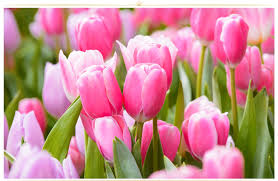 সবাইকে ধন্যবাদ।